PLANO DE COMUNICAÇÃO: A LISTA DE CONTROLO
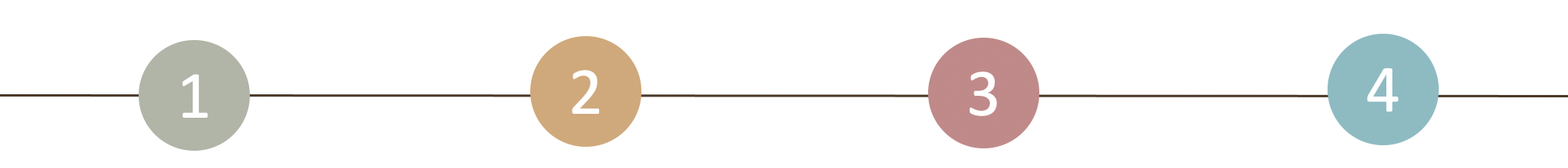 Definir os meus planos
Projectar-se a si próprio
Dicas
Analisar o contexto
Quais são os meus objectivos em matéria de comunicação?
Qual é o meu orçamento? 
Que actores podem ajudar-me? 
Como é que valorizo as minhas acções?
Quem são os alvos?
Como podem os meus pontos fortes contribuir para a minha imagem?
Quais os instrumentos de comunicação que melhor promovem a minha actividade junto dos meus alvos?
Quais são os meus constrangimentos?
O que deve ser feito em relação às ameaças?
Como posso agarrar oportunidades?
Como posso jogar com os pontos fortes, fracos e valores da minha empresa? 
Como posso comunicar?
Permanecer consistente 
Dar prioridade às minhas acções
A avançar ao meu próprio ritmo
Arbitrar de acordo com os meus recursos
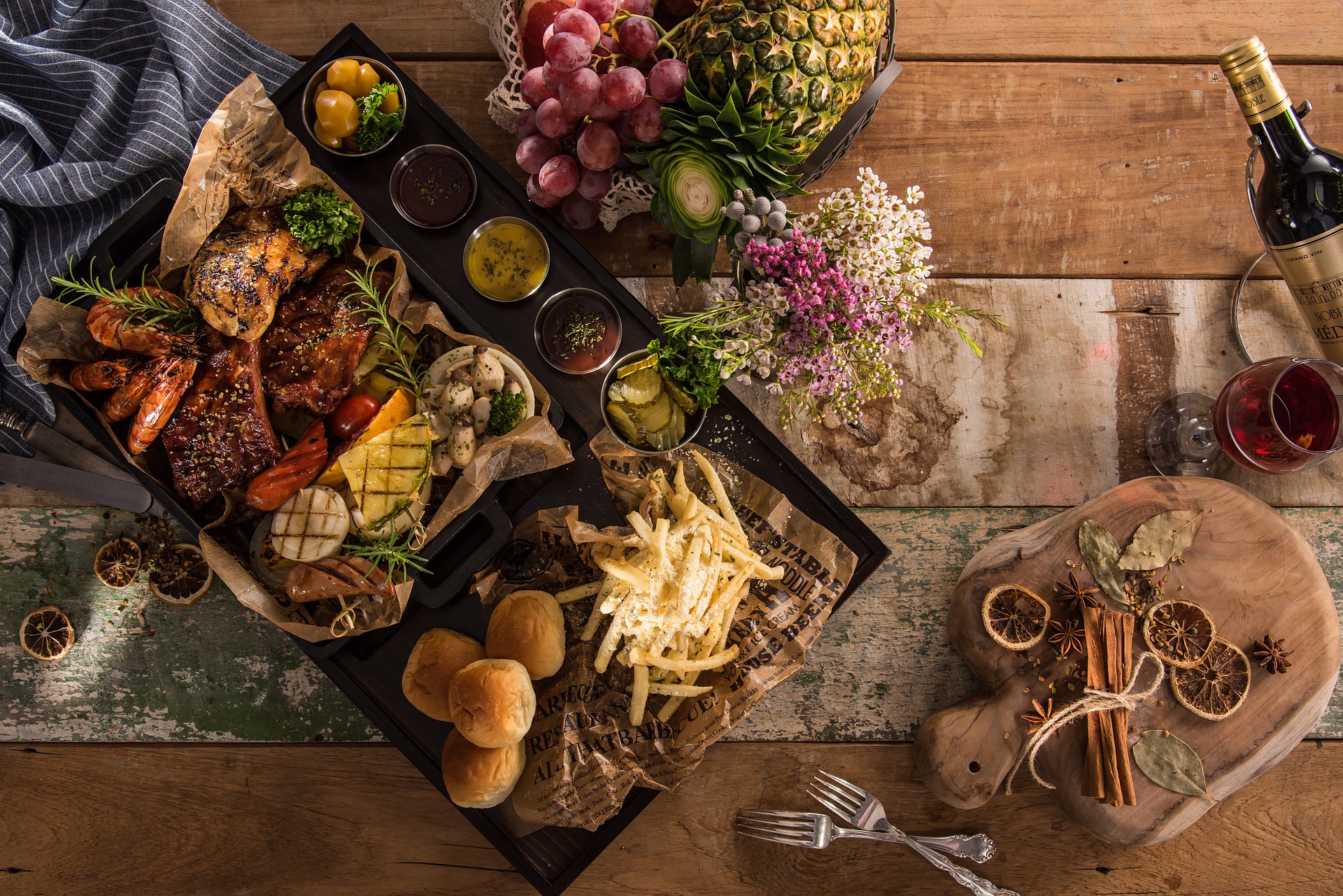 9 DICAS PARA SE MANTER INSPIRADO 
Definição de objectivos 
Realização de projectos
Identificação de Empreendedores Inspiradores
Conversar com os colegas
Acompanhamento do progresso
Fazer pausas
A falar dos seus sucessos
Ter um passatempo
Permanecer em standby
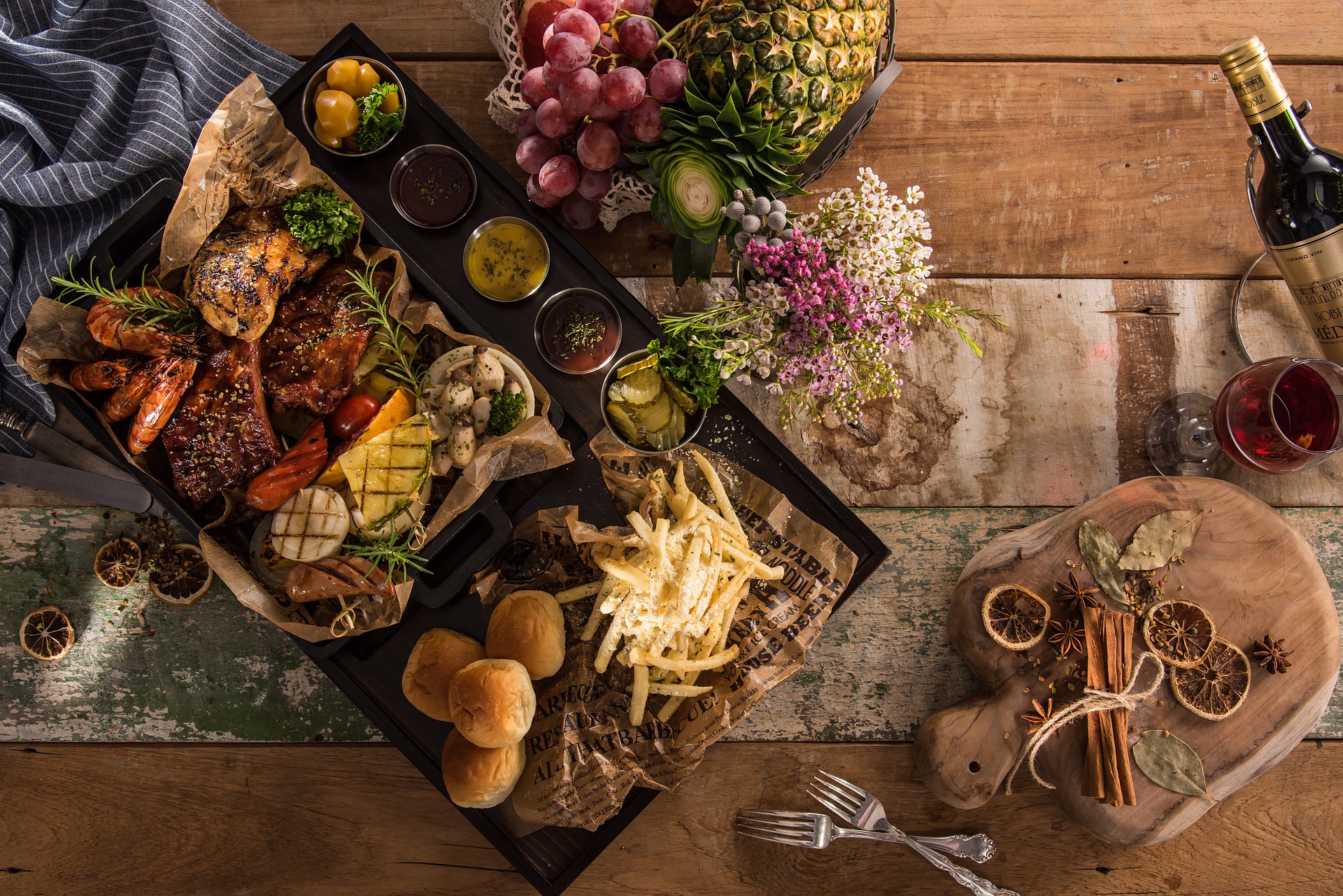 O PLANO DE COMUNICAÇÃO ....
1
OBJECTIVOS
Exemplo 1: Abrir a minha estrutura 
Exemplo 2: Conhecer-me
10 IDEIAS PARA PROMOVER O SEU NEGÓCIO ALIMENTAR
Fazer a listagem nas plataformas alimentares online
Criar uma página no Facebook
Partilhe as suas conquistas na Instagram
Fazer a listagem em directórios e guias
Fazer uma vitrina virtual através do Google My Business
Fazer um site Google
Construir parcerias a nível local
Criar um blogue
Abordar as empresas
Estabelecer um programa de fidelidade
O plano de comunicação é o quadro que irá evoluir juntamente com o seu projecto. Precisa dele para :
Divulgação das suas mensagens
Ser credível 
Fazer a ligação
Este é o segundo passo da sua estratégia.
2
TARGETS 
Exemplo 1: 50 clientes locais para a abertura
Exemplo 2: Com duas empresas no prazo de 2 meses
3
ACÇÕES
Exemplo 1: Criar uma página no Facebook
Exemplo 2: Criação de um evento
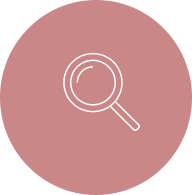 10 ideias para promover o seu negócio alimentar
ESTRATÉGIA DE COMUNICAÇÃO
(Descarregar a lista de verificação e o plano de comunicação a ser completado)
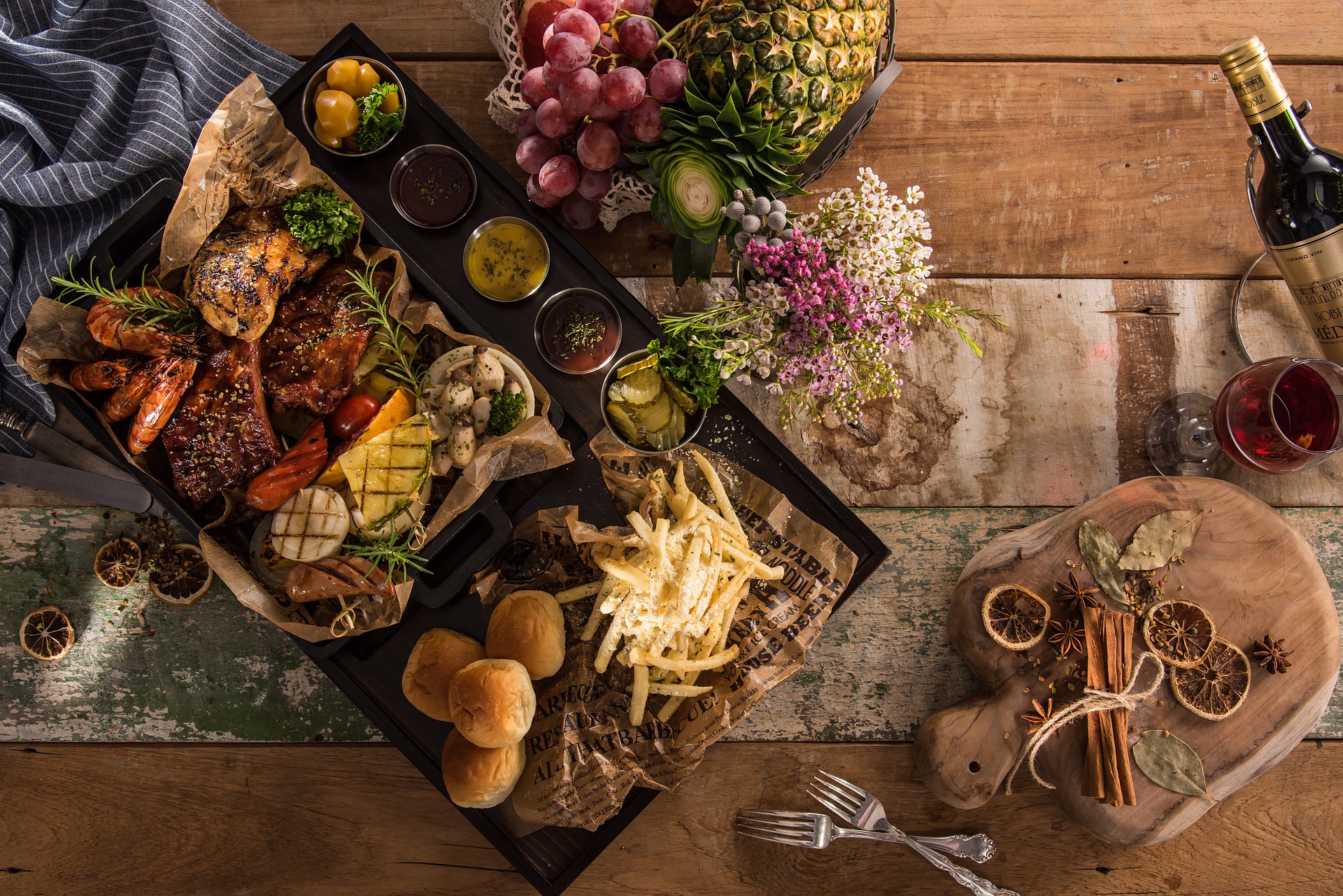 5 IDEIAS DE EVENTOS PARA INICIAR O SEU NEGÓCIO
Organizar demonstrações culinárias
Fazer um vídeo para partilhar em redes sociais
Criar animações culinárias
Propor uma degustação temática
Oferecer uma viagem alimentar ou um foodtour
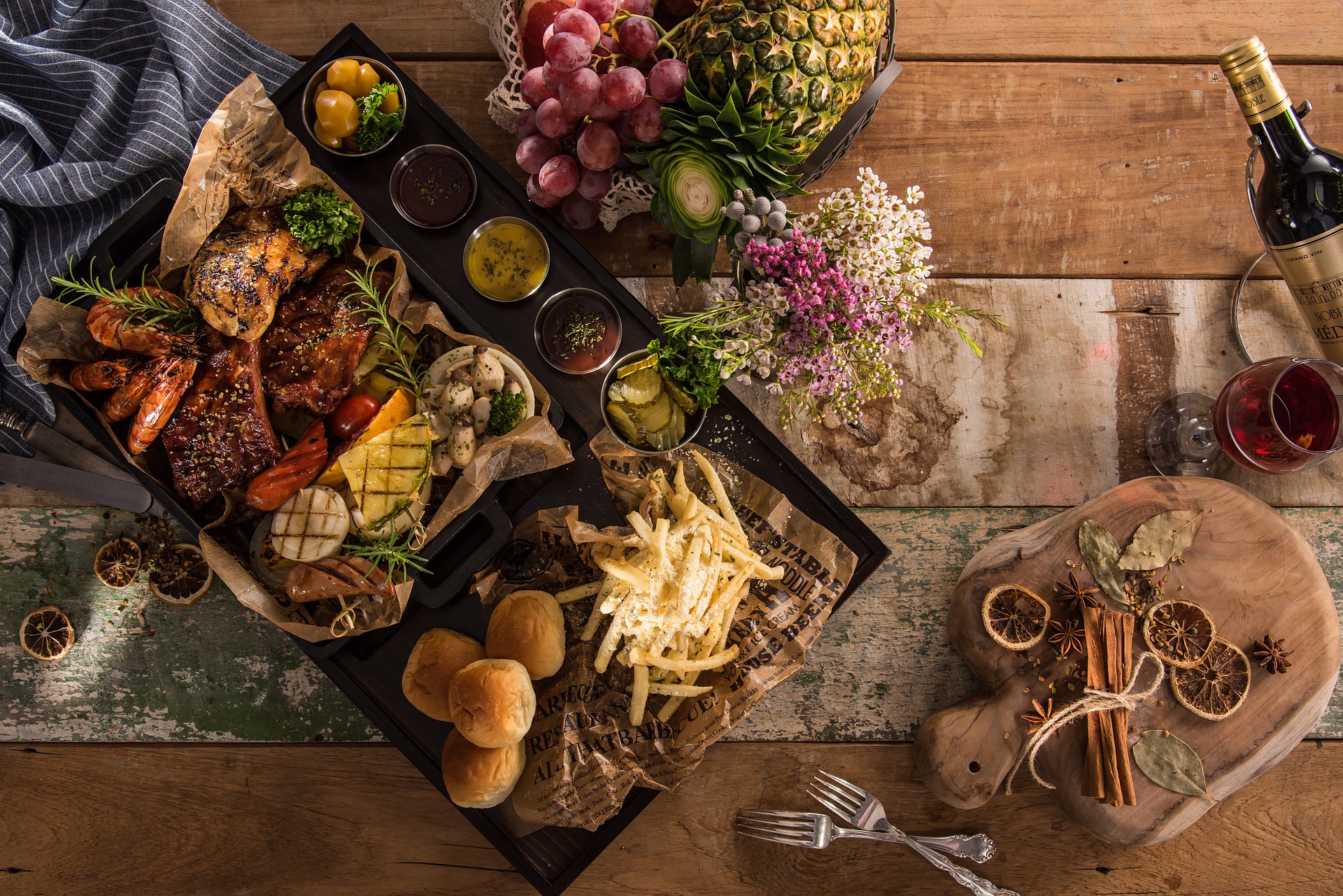 5 IDEIAS PARA PÔR EM BOCA NAS REDES SOCIAIS
Partilhe as suas fotos na Instagram
A votar as suas receitas no Facebook
Partilha de histórias e reais
Crie vídeos para mostrar as suas realizações
Mostrar os seus produtos, os seus materiais, os seus pratos
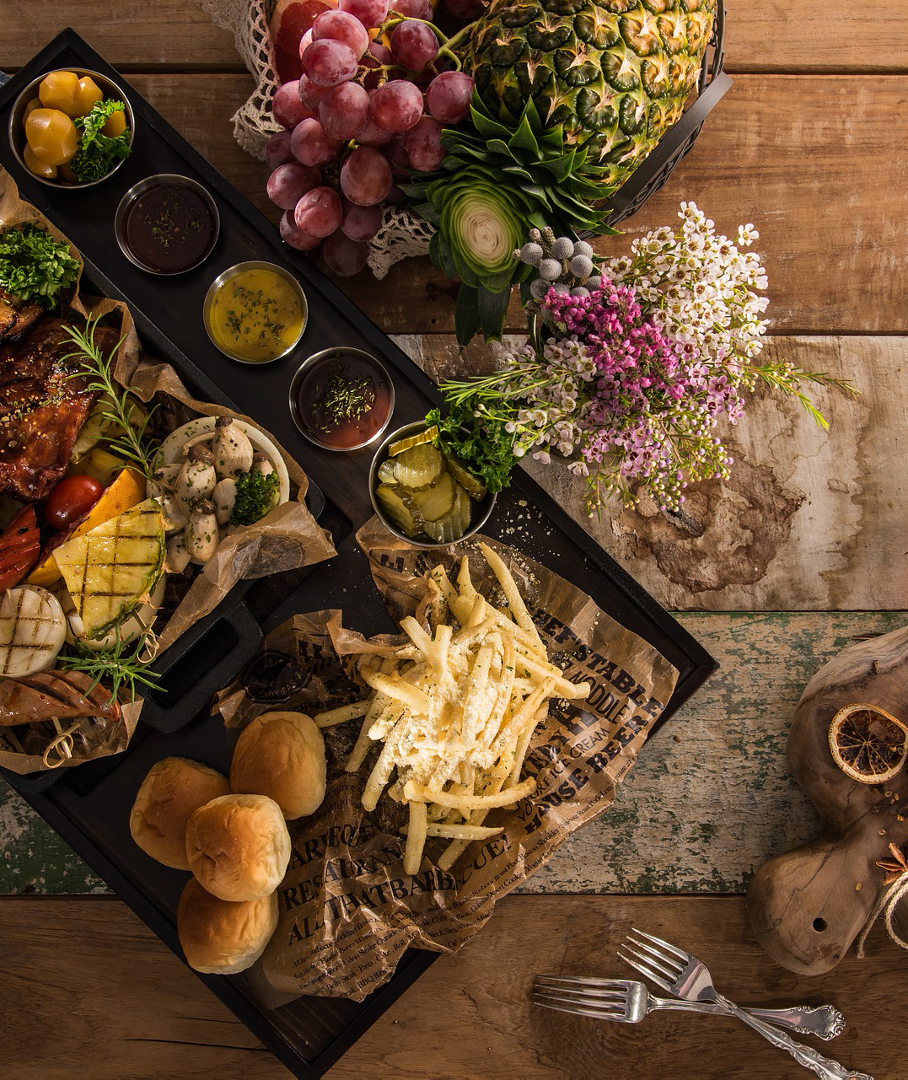 Editores do site
O MEU E-SITE
JIMDO
WIX
LOCAL DE GOOGLE
WORDPRESS
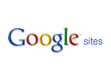 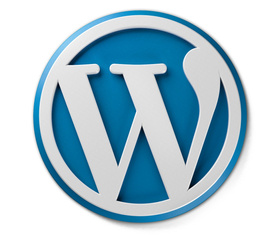 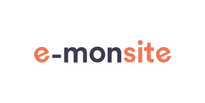 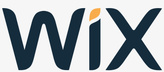 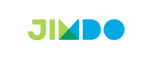 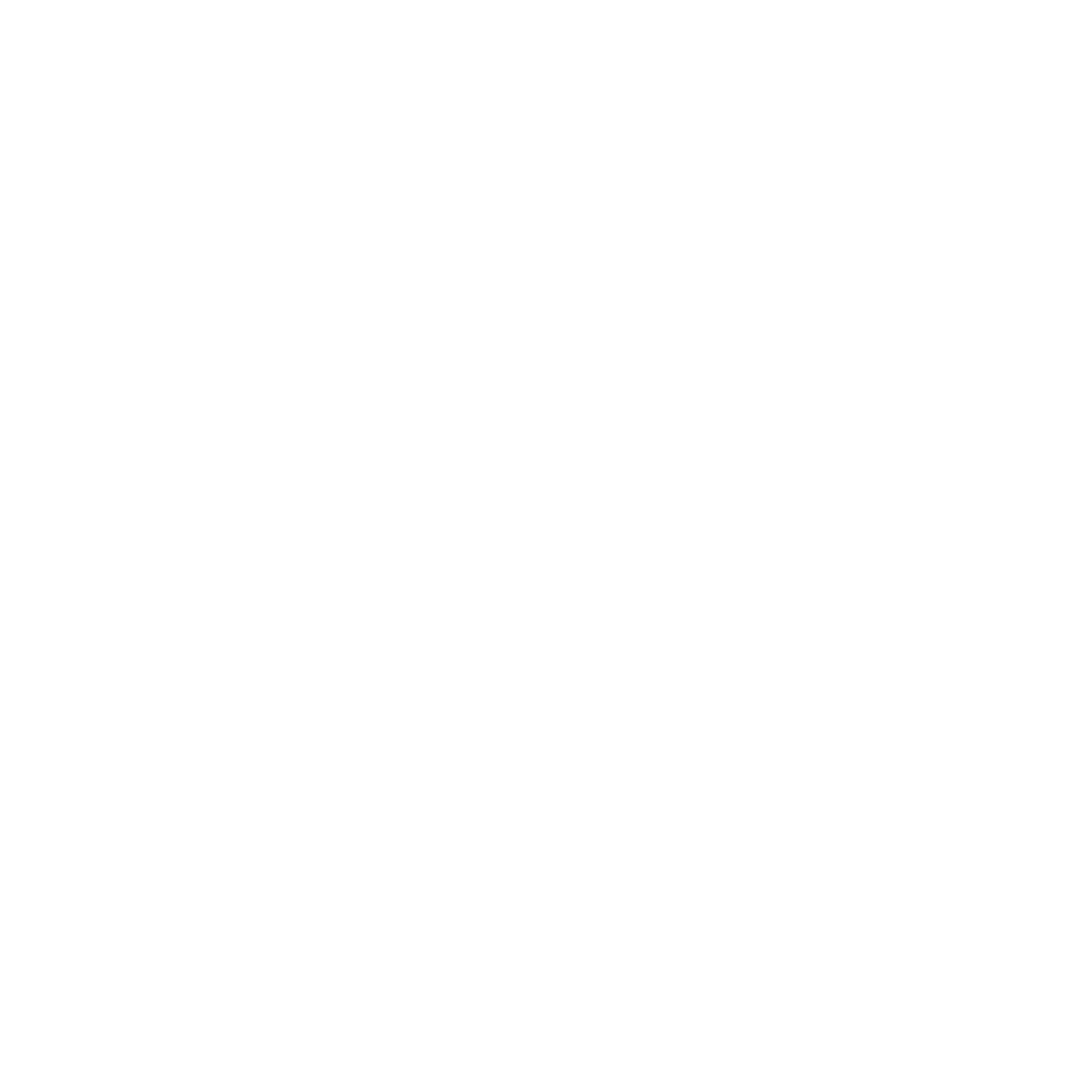 A única editora que exibe banners publicitários
Usar complexo para principiantes
Produto sério. Oferece assistência.
Bom produto, mas logotipos muito intrusivos estão presentes.
Boa interface, fácil de usar
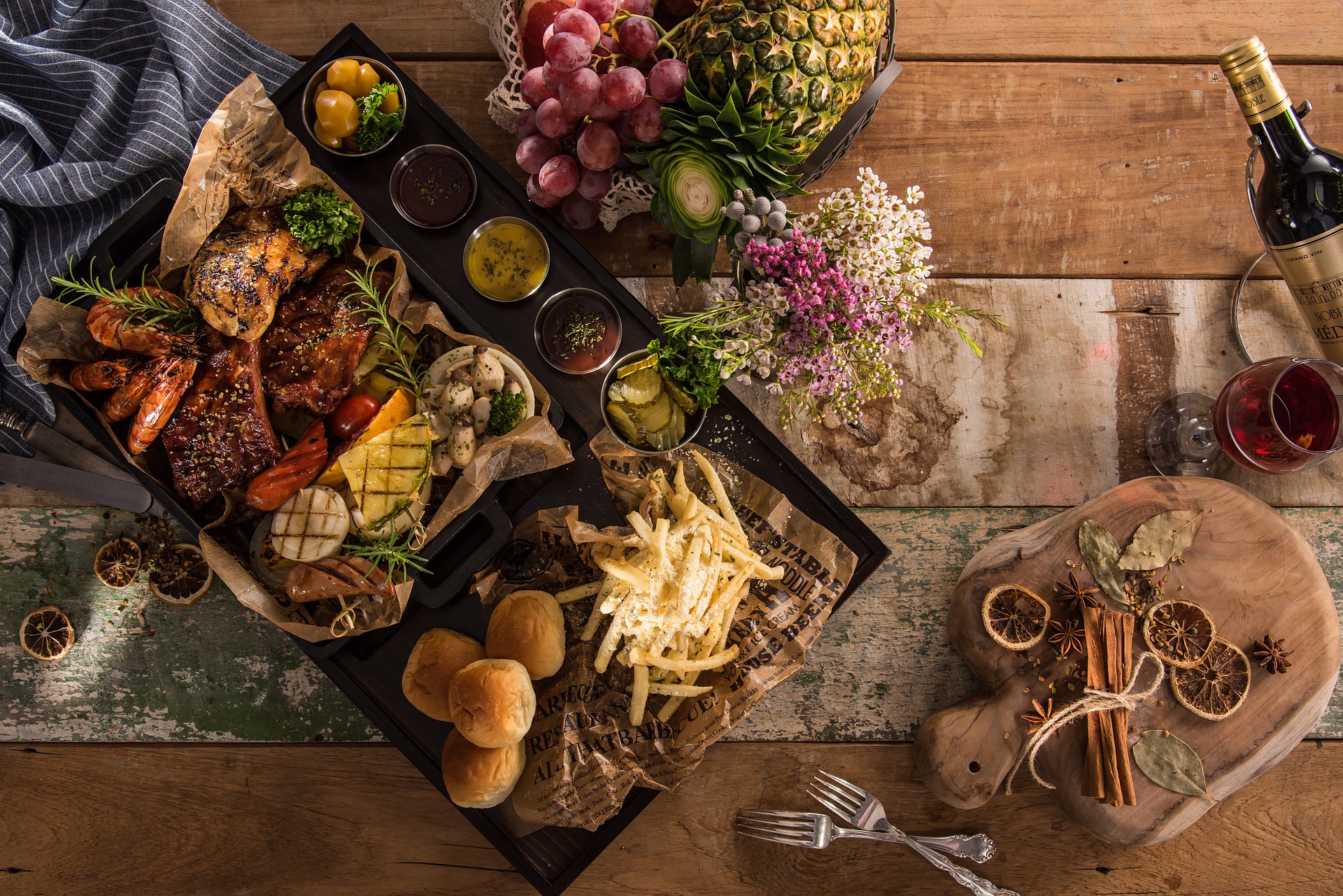 FOCUS.... IMPRIMIR ALIMENTAÇÃO
IMPRESSÃO DE ALIMENTOS OU PERSONALIZAÇÃO DE ALIMENTOS

É a transferência de soluções de impressão aplicadas à alimentação. Serigrafia, impressão a jacto de tinta, transferência, hot stamping, gravação a laser... As técnicas de impressão estão ao serviço dos produtos alimentares.
Utilizado em pastelaria e fabrico de chocolate, os alimentos impressos estão generalizados. Estes sectores têm uma forte dimensão de marketing. Esta técnica torna possível estender a imagem de marca, a assinatura até à placa.
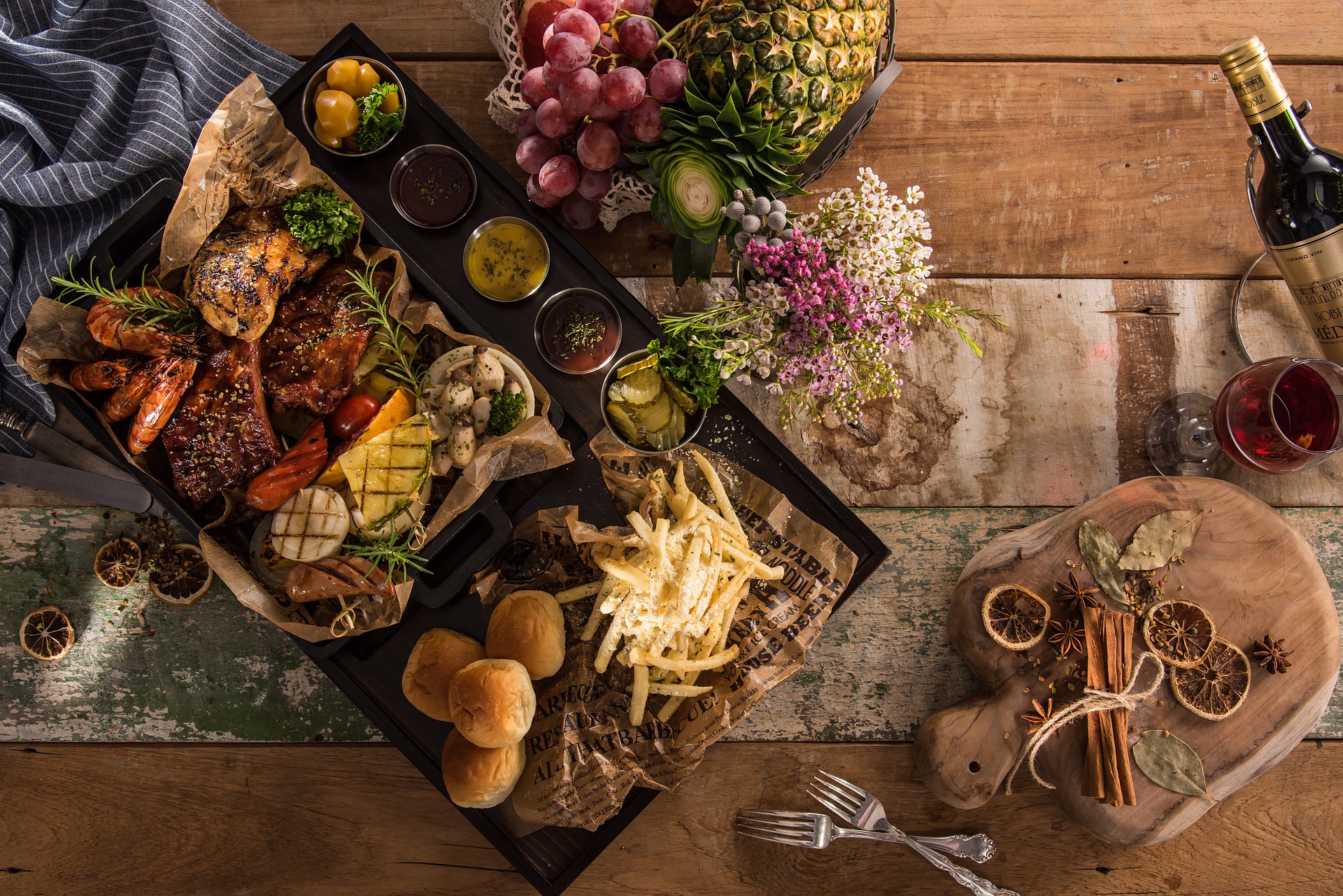 PREVENÇÃO E GESTÃO DE UMA CRISE....
COMUNICAÇÃO DE CRISE

Precisa de gerir as suas fotografias e críticas publicadas nas redes sociais. Receber formação sobre o assunto o mais depressa possível.
PREVENIR A CRISE 
Encorajar os clientes satisfeitos a darem-lhe feedback
Propor um formulário de contacto/reclamação 
Fornecer conteúdo pormenorizado
GERIR A CRISE 
Responder a todos os comentários
Relatar comentários abusivos
Realçando o feedback positivo
Chegar à sua comunidade
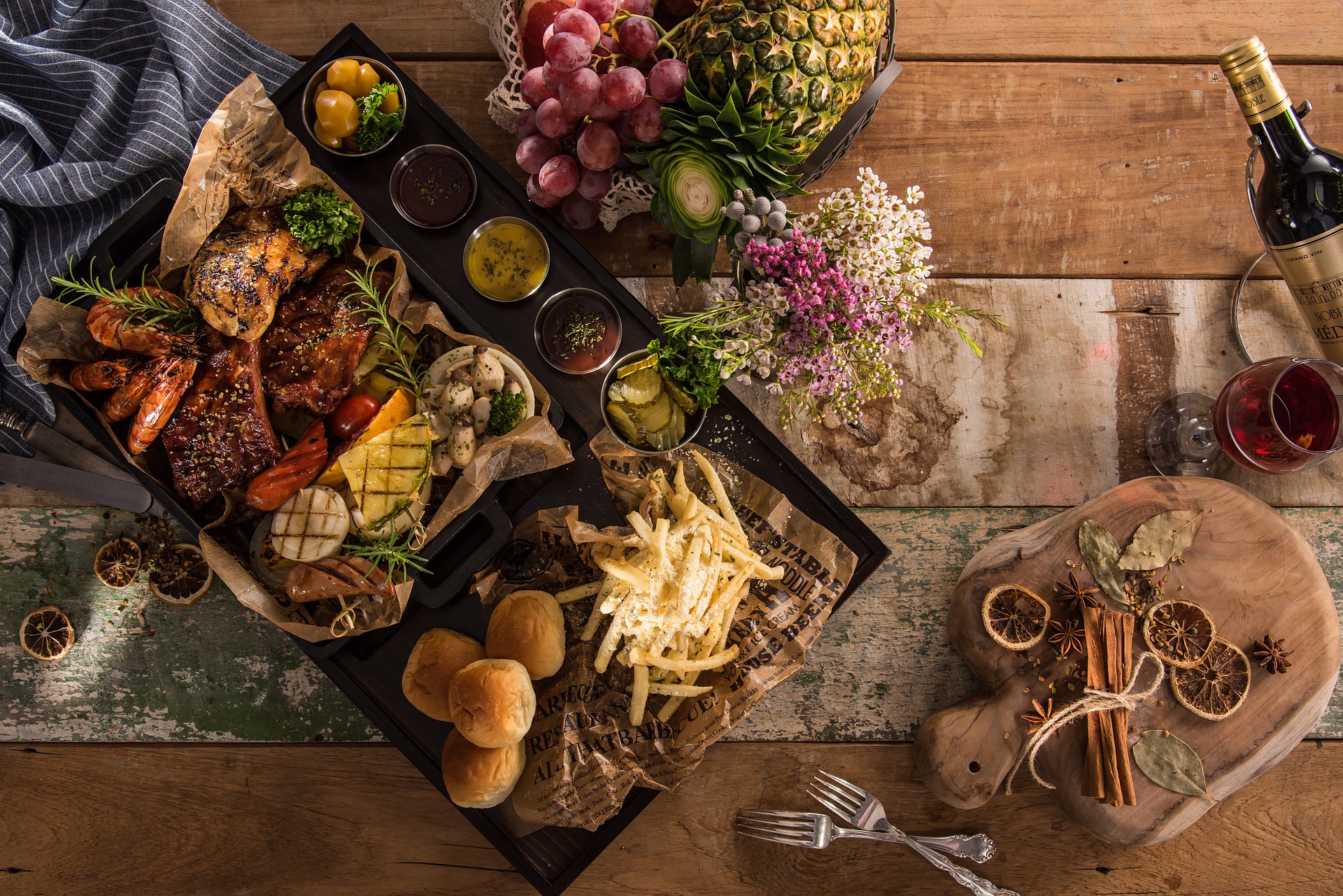 LE PITCH .... EXEMPLO
Juan é o fundador do camião alimentar Bionuestro. Ele está a apresentar a uma empresa de embalagem de alimentos, que oferece uma área de estacionamento. A empresa quer dar aos seus empregados uma variada oferta de fast-food. Juan vai lançar para uma perspectiva utilizando os valores comuns do seu projecto. Fonte de Juan: Website da empresa .
"Olá, Juan Candela, fundador do camião alimentar Bionuestro.
Os produtos locos da XX... estão no centro dos acontecimentos actuais, no coração da ética e, sobretudo, no coração do nosso negócio! É urgente consumir de forma diferente. Sublimo os produtos de XX através da minha cozinha xxx. Uma cozinha de fusão, que refaz a minha viagem como um globetrotter apaixonado pelas tradições xxx. Assim, faço descobrir a minha cultura xxx através dos vossos produtos. O meu projecto faz parte da economia circular, o futuro para as nossas profissões! Faço o paladar de empresas como a xxx wriggle, verá as minhas criações em várias redes sociais.
Tenho a certeza de que a minha comida irá deliciar os vossos empregados. Juntos, podemos criar o consumo responsável de amanhã. »
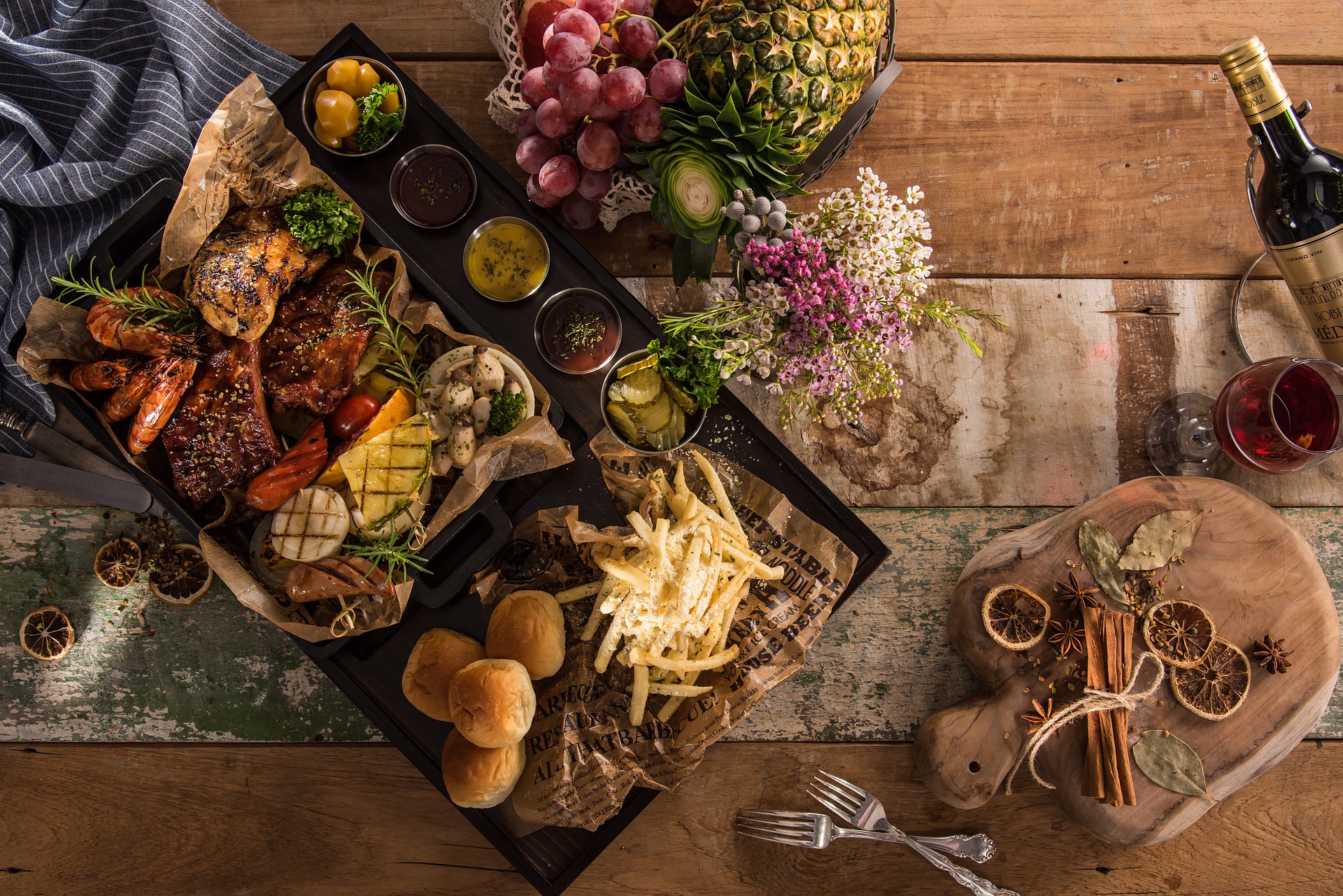 A NARRAÇÃO DA HISTÓRIA .... EXEMPLO
Juan é o fundador do camião alimentar Bionuestro. Tem de apresentar a sua carreira empreendedora perante uma turma de jovens estudantes do ensino secundário.
"Costumava assinalar todas as caixas do impossível, mas hoje sou o fundador do camião alimentar Bionuestro.
Cheguei aqui há xx anos atrás. Aprendi a língua xxx.... Aprendi a cozinhar observando a minha mãe. Assim, foi enquanto descobria os produtos locais que tive a ideia de partilhar a minha cultura. No meu foodtruck, partilho a minha cultura todos os dias. Não tenho um diploma, já viajei para muitos países e não tive um lar. Criar uma actividade era inimaginável para mim, mas graças ao XXX encontrei uma nova razão para acordar de manhã"...